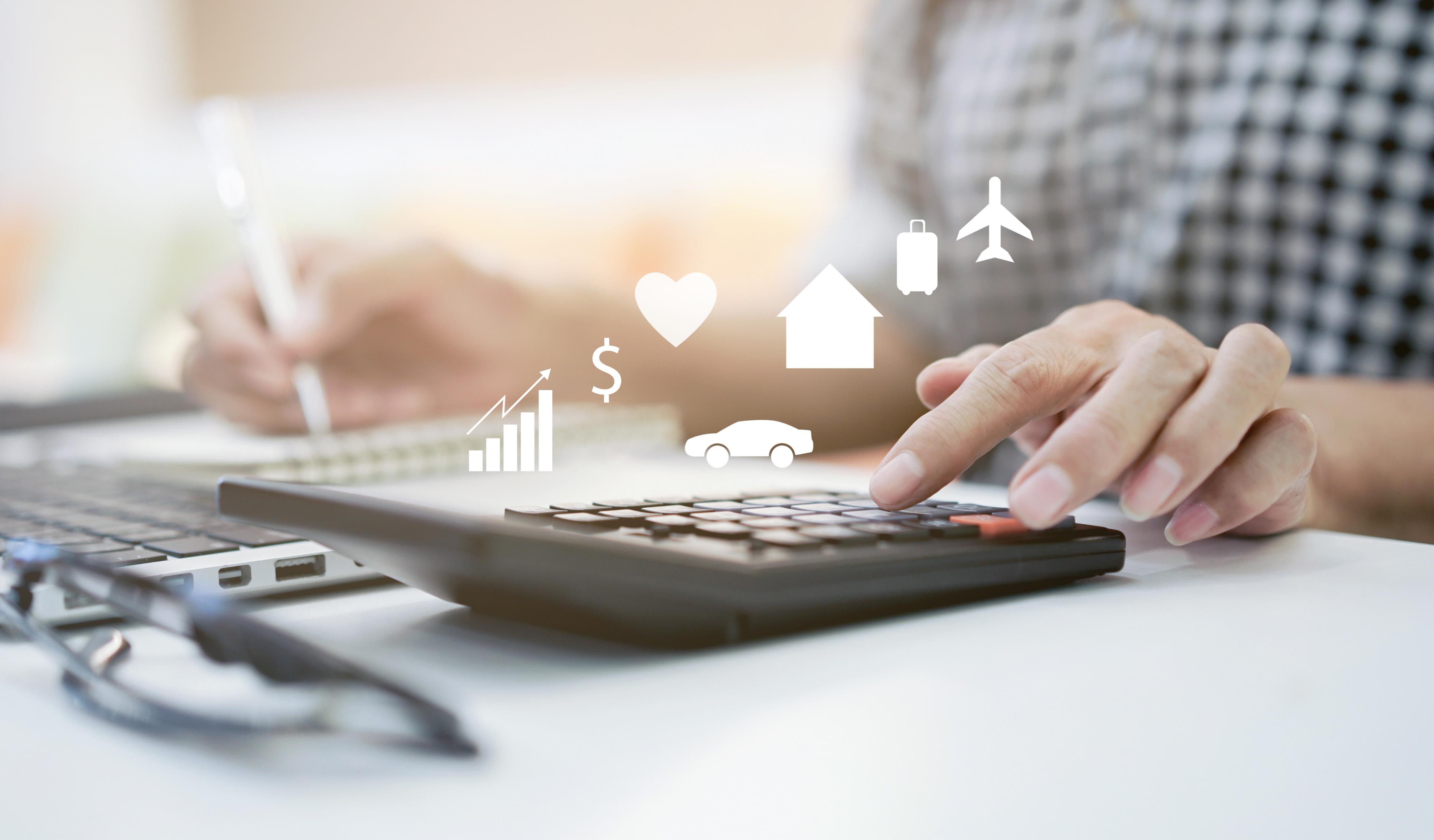 Unit 4: Budgeting and Saving
Most Important Steps in Money Management
Brainstorming Exercise
Why is it important to have a budget and save money?
Why Create a Budget?
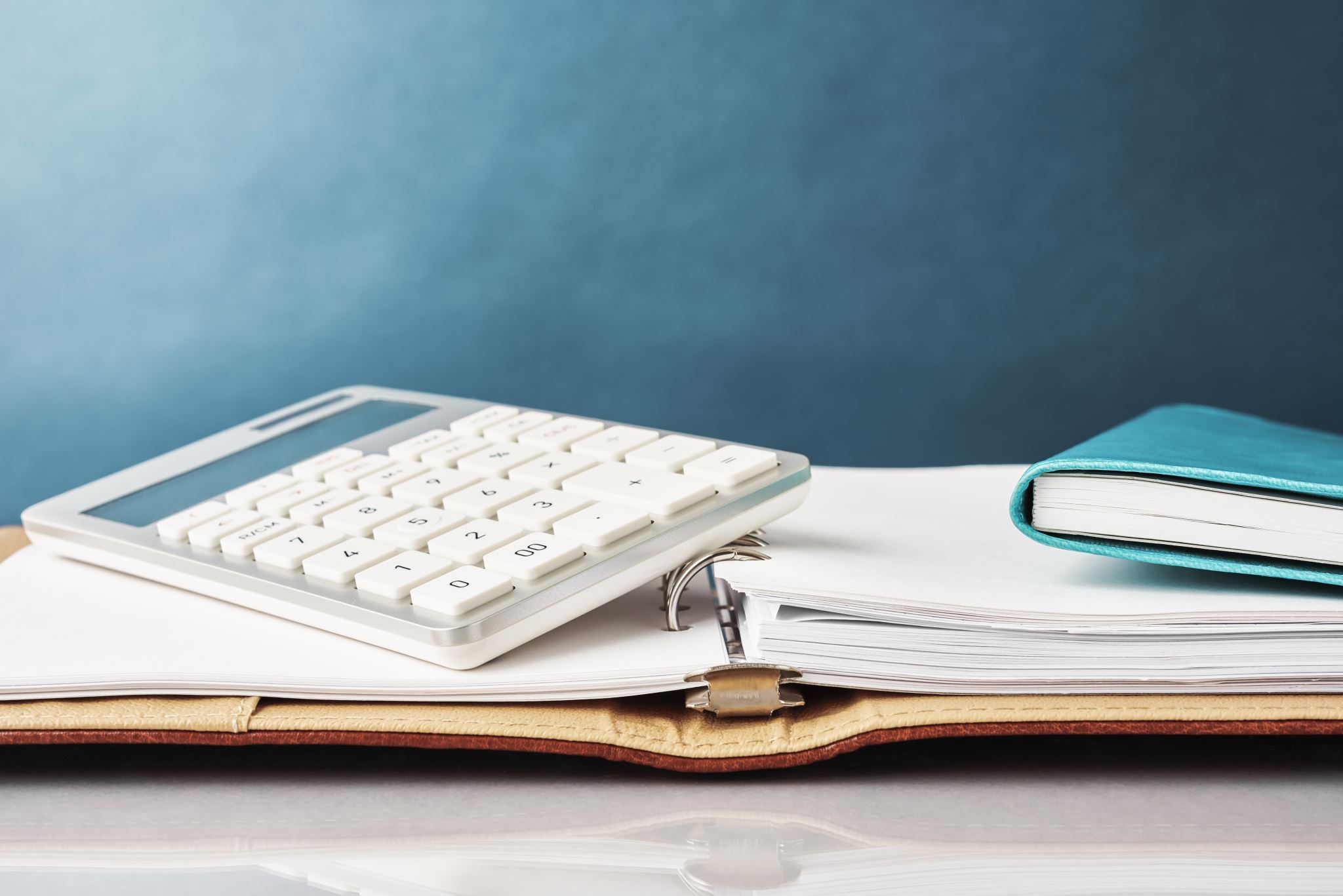 Money Monitor
Keep a list of your expenditures for one month. 
Increases awareness of how you spend your money
Provides the items to include in your budget
Steps in Creating a Simple Budget
Video: Budget Basics, Beginner’s Guide
Key Idea: Make sure your expenses do not exceed your income
When expenses exceed your income, you risk increasing your debt and stress about money.
General Budgeting Guidelines
Tools for Creating Budget
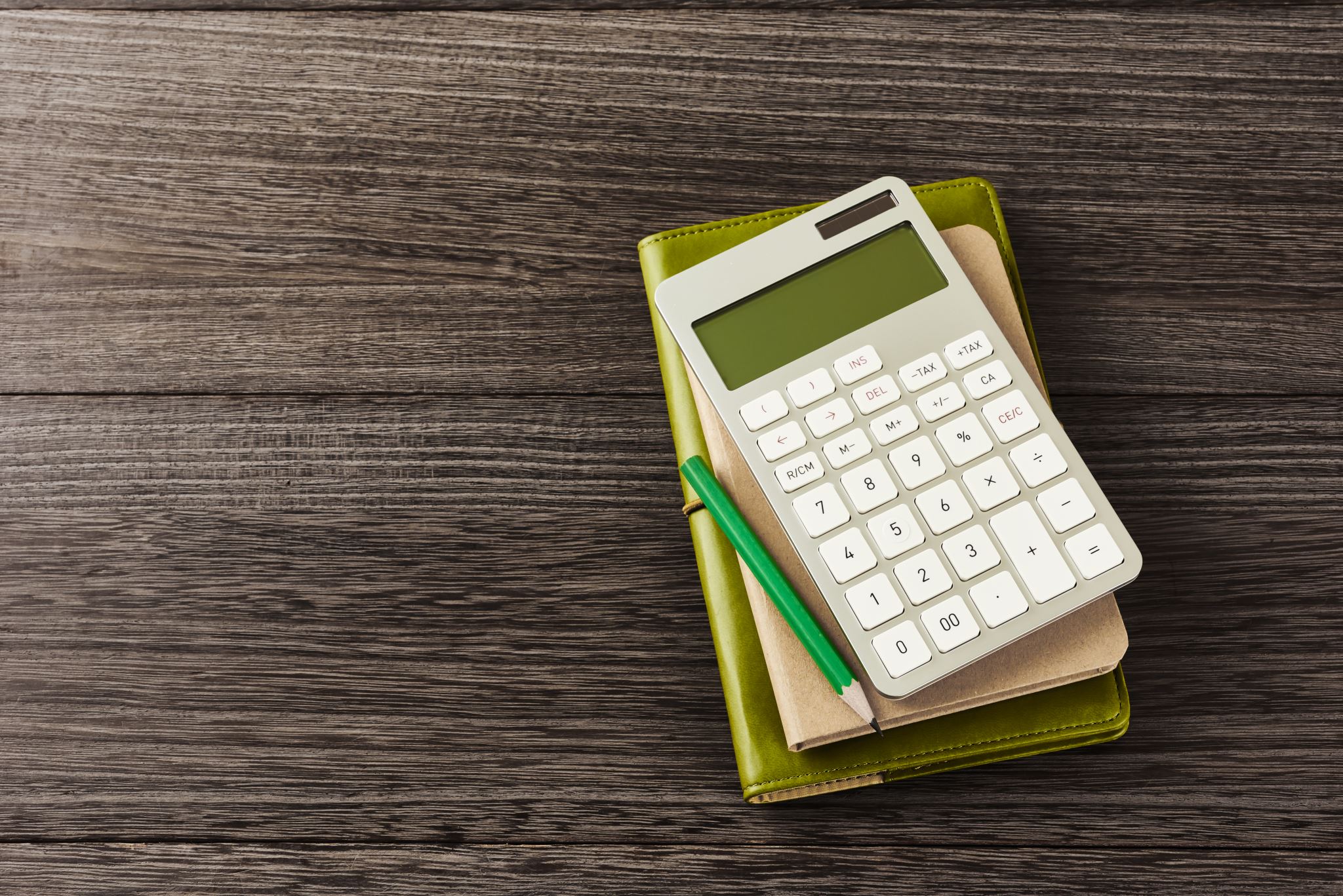 Expenses
Successful budgeting and saving require controlling your expenses.
Video: 25 Ways We Saved $50,000
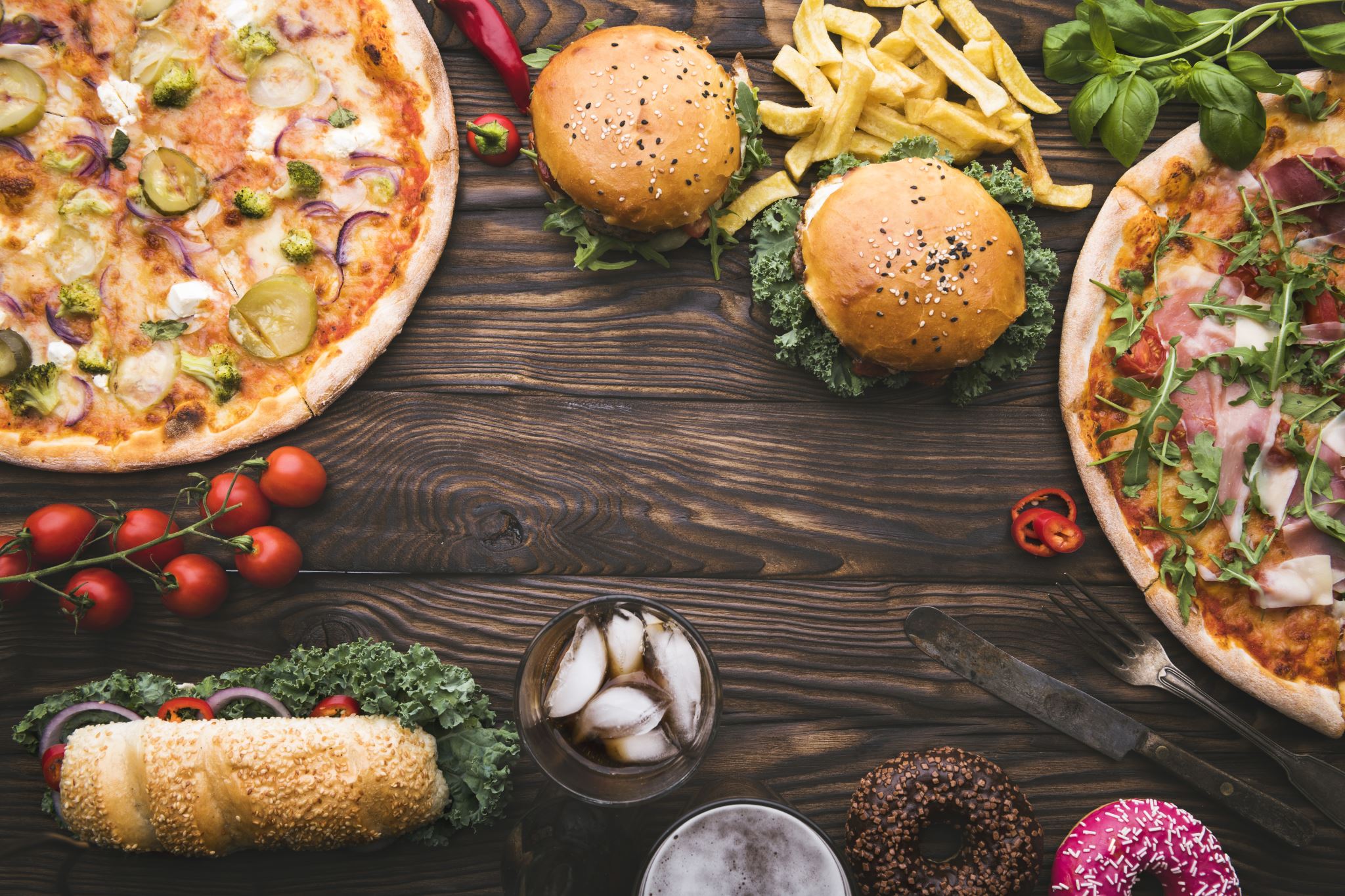 Spending Leaks
Spending leaks are small amounts of money we spend each day that large amounts of money over time.
Example: Fast food, Restaurants

Think, Pair, Share
What are some of your spending leaks?
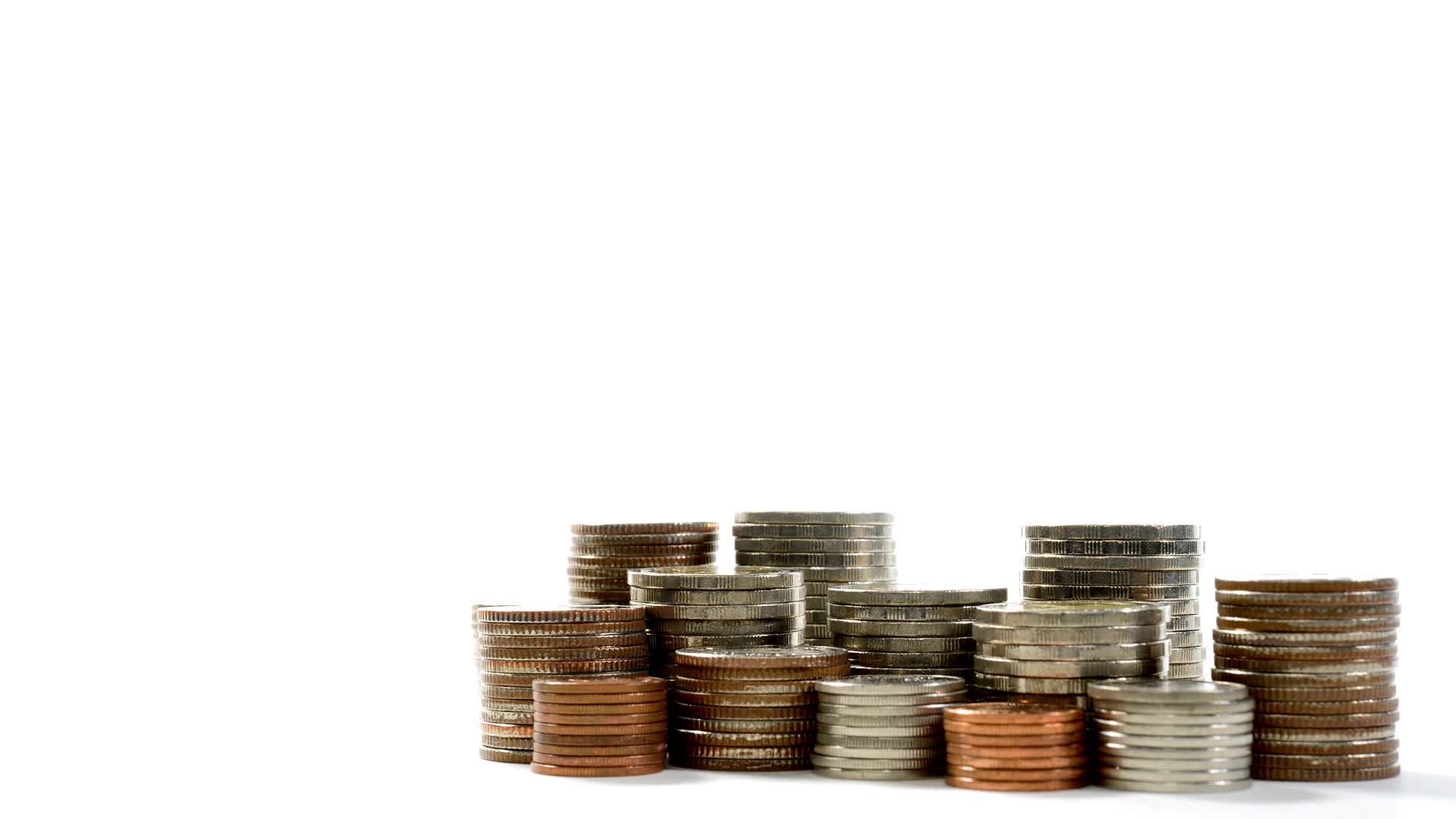 Group Activity
Saving money is important to accomplish your financial goals such as purchasing a car or house or investing your money to build wealth.
What are some of your ideas for saving money?
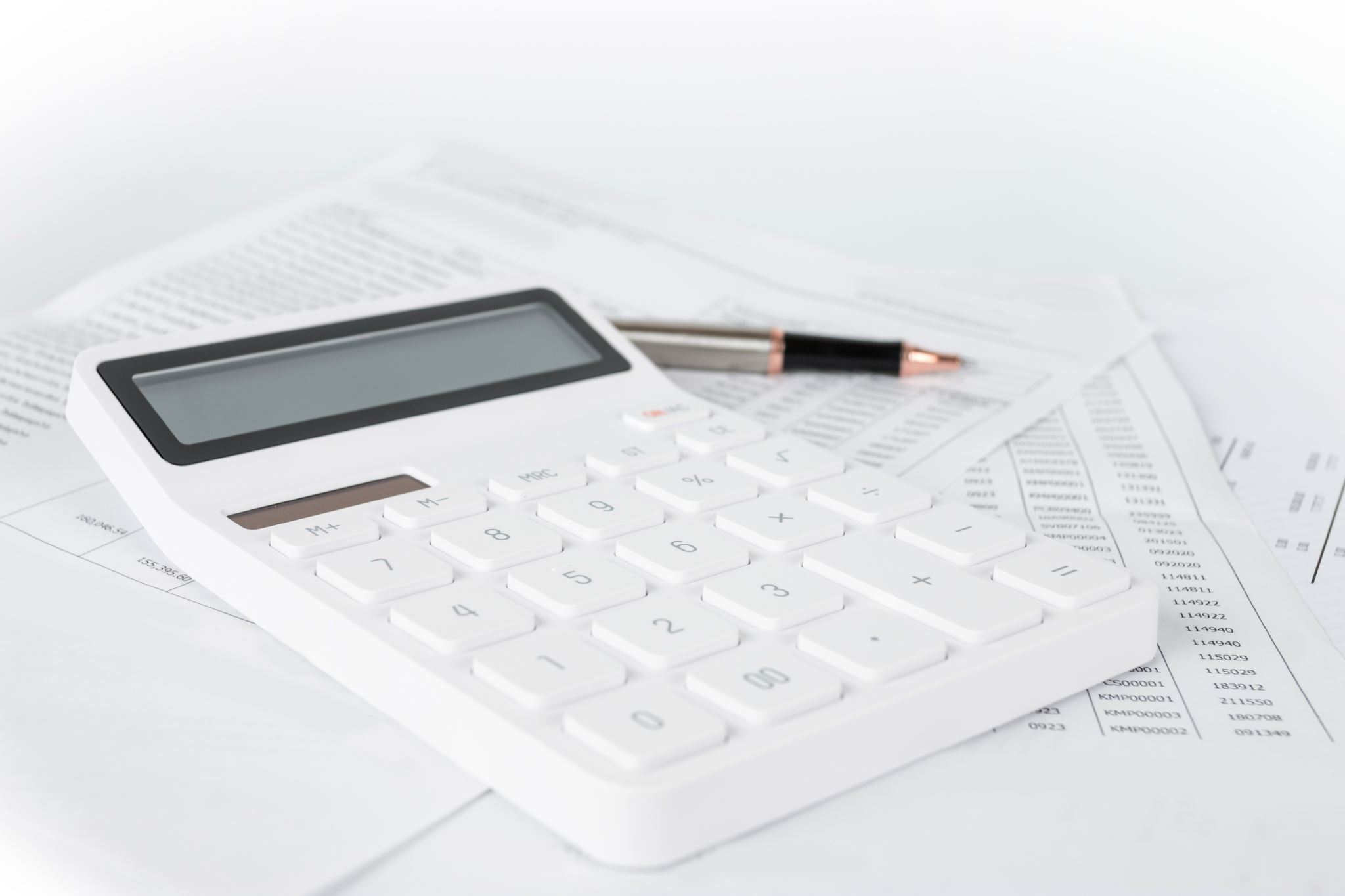 Assignment: Create a Budget
Go to the Microsoft Free Budget Site and download one of these budgets:
Monthly College Expense Budget
Personal Monthly Budget
Basic Monthly Budget
Easy Monthly Budget

Fill out one of these budget forms using actual or imagined income and expenses.